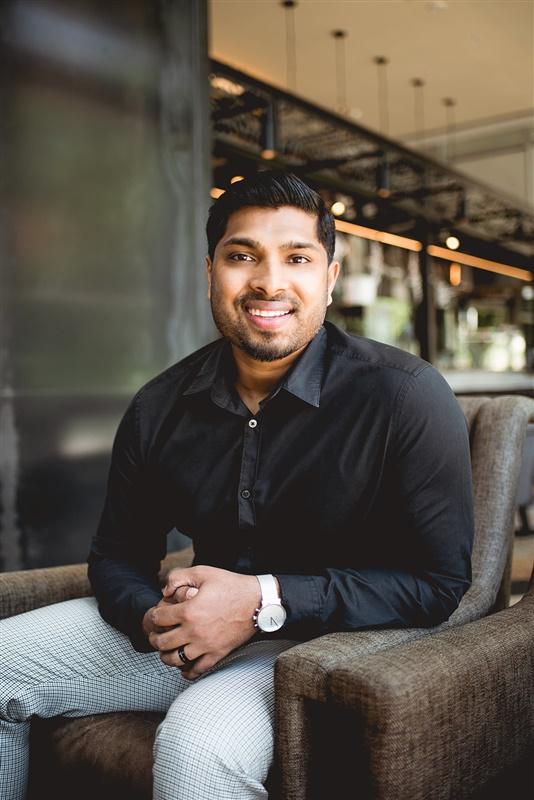 Prospect new clients with 
SaaS Audits
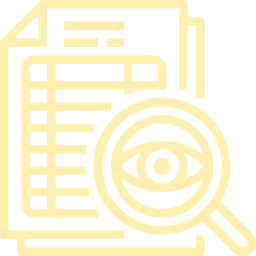 Pauson Thomas, MBA
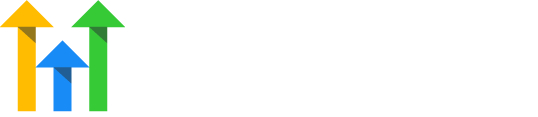 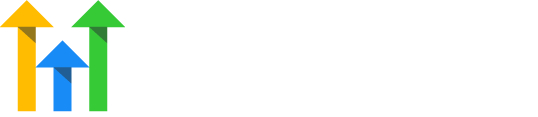 Challenge:
Closes?
Demo?
Tracking?
Prospecting
Unorganized
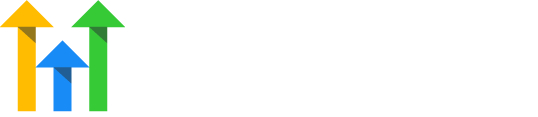 What exactly is a  
SaaS Audit?
Set of Report that allows a prospect to qualify your software solution to improve efficiency in multiple departments
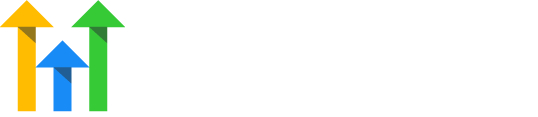 What contributes to a good SaaS Audit?
Accuracy of users
Relevance to the business
Solutions that you provide
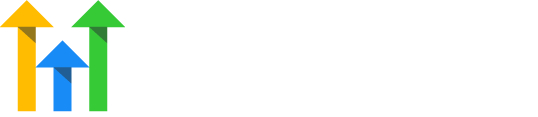 What is the true intention of a SaaS audit
Conversation Starter
Conversation Closer
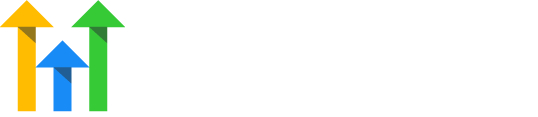 Prospecting language to avoid in a SaaS Audit?
Negative Presuppositions
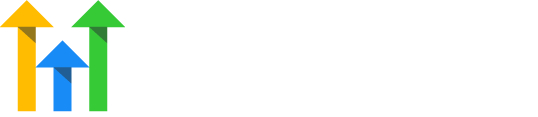 Common Agency Sales Cycle
Intro Call
Demo Call
Closing Call
Onboarding Call
Setting the precedence
Shoulder to shoulder Account management
Qualify the prospect within your criteria
Confirm market-service fit
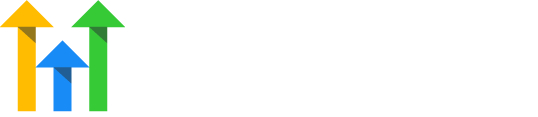 When is the right time to provide a SaaS Audit?
Intro Call
Demo Call
Closing Call
Onboarding Call
Setting the precedence
Shoulder to shoulder Account management
Qualify the prospect within your criteria
Confirm market-service fit
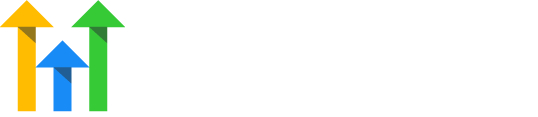 Key areas to AVOID during SaaS audit
This is NOT: 
Technology Audit
Systems Audit
Integrations Audit 
But a 
Sales Audit leveraging the capability of your SaaS offer
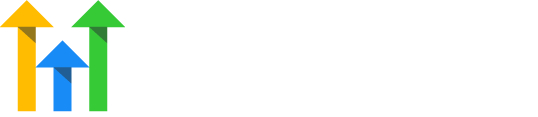 Easy peasy highlights
Response to text time 
Lack of Scheduling ability
Lack of reviews
Lack of Instructions
Non- Interactive website experience
Inactive Chat Communication
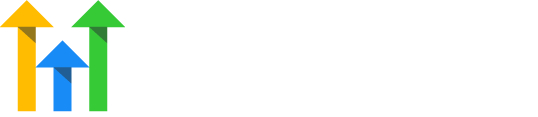 Prospecting Messages
Hey,
Seems like you have a great business going and I love your staff, services and products. I know we haven’t met each other yet but I wanted to touch base and provide feedback and an audit regarding my experience so far with your business. Getting in front of someone has been difficult and I want to express a few concerns that could be a huge potential for you to thrive in Lewisville, TX. Is there someone I can send my audit of notes to?
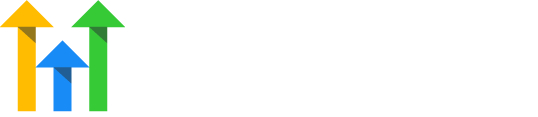 Takeaways!
Thanks
speakwith.us/marketplace
HELLO@GOHIGHLEVEL.COM